Unit Standard Title: Apply knowledge of health economics to make an informed decision
Unit Standard No: 242571
Unit Standard Credits: 3
NQF Level: 5
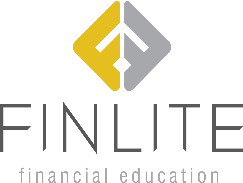 Expected Outcomes
When you have achieved this unit standard, you will be able to:
Demonstrate knowledge and understanding of health economics in the provision of healthcare
Apply the principles of health economics to enable informed decision making
Explain the impact of the regulatory environment on health economics
Demonstrate knowledge and understanding of the role of pharmaco-economics in funding decisions
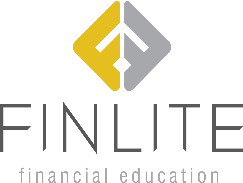 THE  ROLE  OF  HEALTH  ECONOMICS
Health economics can help to inform and improve decision-making as a systematic and objective system of thought
The very process of identifying alternative options to meet pre-specified objectives and balancing resources and benefits represents a valuable mode of thinking for decision-making, irrespective of whether formal economic evaluation is undertaken.
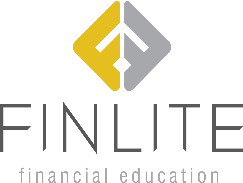 [Speaker Notes: Health economics can also be used to evaluate how certain social problems, such as market failure and inequitable allocation of resources, can impact on the health of a community or population. √
 
 
Health economics can then be used to directly inform government on the best course of action with regards to regulation, national health packages, defining health insurance packages and other national health programs. √
 
Resources in the health sector like other sectors are not enough to satisfy man‟s health wants. The main function of health economics is to apply economic theory to practical problems of rationing the use of resources for effective health care services. In response to people‟s needs and demand.]
The  role  of  health  economics  in  the  practice  of  evidence  based medicine (EBM)
Evidence-based medicine (EBM) is the process of systematically reviewing, appraising and using clinical research findings to aid the delivery of optimum clinical care to patients
EBM forms part of the multifaceted process of assuring clinical effectiveness, the main elements of which are:
Production of evidence through research and scientific review. 
Production and dissemination of evidence-based clinical guidelines.  
Implementation of evidence-based, cost-effective practice through education and management of change.  
Evaluation of compliance with agreed practice guidance and patient outcomes 
– this process includes clinical audit.
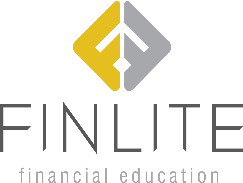 [Speaker Notes: Increasingly, purchasers are looking to the strength of scientific evidence on clinical practice and cost-effectiveness when allocating resources. They are using this information to encourage GPs to adopt more clinically effective and cost-effective practices]
The basics of health economics – Consumer Rights and Medical Scheme benefits
Health service rights, which include:
Rights regarding the health care services which a user is entitled to access;
Rights necessary for accessing health care services; and
Rights regarding the way users are to be treated when accessing their health rights.

Health system rights, which include:
The right of access to information; 
The right to just administrative action; and
The right to participate in decisions about the health care system
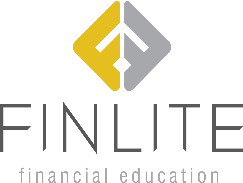 [Speaker Notes: Probably the most commonly known form of health economics is that of a medical aid. An individual not only customize their healthcare benefits to suit them, but also lightens the burden on public healthcare by providing means for themselves. Medical aid schemes can be customized to suit the exact needs with regards to medical condition and available financial resources. √
 
In deciding on what schemes to consider, health economics reports should be analyzed. √ These reports may have their origins from various sources. It is important to gain information from an objective source. Having information from an objective source, however, is not enough. The evidence must be valid and reliable, i.e., the information on the products must remain the same as its element remains the same, and the information must be about aspects of the product that can be used. √
 
In some ways the challenges involved in personal health risk management are the same as those presented for death and disability. However, here there is another aspect to be considered - the management of health conditions to maintain a financially feasible/optimum plan. √ This includes seeking out the optimum approach to funding healthcare costs - the most suitable combination of medical aids, health insurance, etc. Increasingly this is being combined with health cost curtailment programs such as managed health care schemes. √]
Basic  health  economic  theory: Generally Accepted Principles.
Economics is the science of scarcity. The application of health economics reflects a universal desire to obtain maximum value for money by ensuring not just the clinical effectiveness, but also the cost-effectiveness of healthcare provision. 
Cost-effectiveness implies either a desire to achieve a predetermined objective at least cost or a desire to maximize the benefit to the population of patients served from a limited amount of resources.
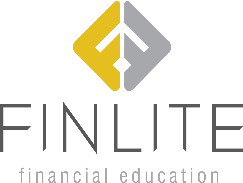 [Speaker Notes: An associated concept is that of efficiency, which measures how well resources are used in order to achieve a desired outcome. Opportunity cost represents a very useful mode of thought in health economics, as it emphasizes the explicit trade-offs that underlie resource use in the health services. √
 
Health economics can help to inform and improve decision-making as a systematic and objective system of thought. The very process of identifying alternative options to meet pre-specified objectives and balancing resources and benefits represents a valuable mode of thinking for decision-making, irrespective of whether formal economic evaluation is undertaken. √]
Specialist health economics evaluation on a health economics issue (Case Study Example)
Test Concept: Virtual outreach: economic evaluation of joint teleconsultations for patients referred by their general practitioner for a specialist opinion
Abstract
Objectives To test the hypotheses that, compared with conventional outpatient consultations, joint teleconsultation (virtual outreach) would incur no increased costs to the NHS, reduce costs to patients, and reduce absences from work by patients and their careers.
Design Cost consequences study alongside randomised controlled trial.
Setting Two hospitals in London and Shrewsbury and 29 general practices in inner London and Wales.
Participants 3170 patients identified; 2094 eligible for inclusion and willing to participate. 1051 randomised to virtual outreach and 1043 to standard outpatient appointments.
Main outcome measures NHS costs, patient costs, health status (SF-12), time spent attending index consultation, patient satisfaction.
Results Overall six months costs were greater for the virtual outreach consultations (£724 per patient) than for conventional outpatient appointments
Conclusion The main hypothesis that virtual outreach would be cost neutral is rejected, but the hypotheses that costs to patients and losses in productivity would be lower are supported.
Link:  https://doi.org/10.1136/bmj.327.7406.84
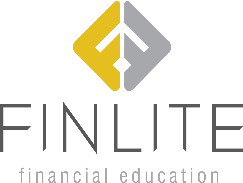 Evaluating data used in specialised healtheconomics reports
Data used in specialised health economics reports should be evaluated for authenticity, reliability and relevance.
Authentic: authenticity is assurance that information in the report is from the source it claims to be from. Authenticity involves proof of identity. √ Data should be from authentic sources. 
Reliable: reliability is the extent to which we can rely on the source of the data. Consistency is the main measure of reliability. So, in simple terms, the reputation of the source is critical.
Relevant: relevant data id data which is applicable to the situation or problem at hand that can help solve a problem or contribute to a solution
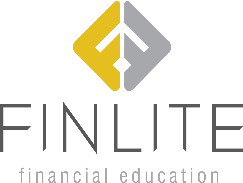 [Speaker Notes: Authentic: √ authenticity is assurance that information in the report is from the source it claims to be from. Authenticity involves proof of identity. √ Data should be from authentic sources.
 
Reliable: √ reliability is the extent to which we can rely on the source of the data and, therefore, the data itself. Reliable data is dependable, trustworthy, unfailing, sure, authentic, genuine, reputable. √ Consistency is the main measure of reliability. So, in simple terms, the reputation of the source is critical.
 
Relevant: √ relevant data id data which is applicable to the situation or problem at hand that can help solve a problem or contribute to a solution]
Regulations that govern health economics
Examples:
National Health Act
Medical Schemes Act
Pharmacies Act
Medicine and Controlled Substances Act
Compensation for Occupational Injuries and Diseases Act (COIDA)
Road Accident Fund (RAF)
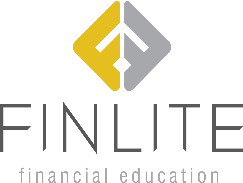 How the regulatory environment impacts on health economics
Most probably the most significant of the factors is that of the right of pharmaceutical companies to produce medicine exclusively for a certain period of time, before others are allowed to produce generic versions of the same drug 
This is to allow cost recovery for often expensive research and profitability
During this time, the economic forces of demand and supply determine price
This impacts resource allocation on medical schemes
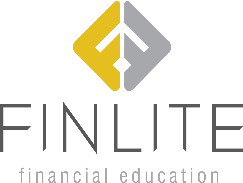 [Speaker Notes: This is because a lot of time and money goes into research and development and companies need to make profit. For the duration of their license to exclusivity, these companies will price their medicine in accordance with basic economic principles of supply and demand. This means that the price will rise as the demand for it increases. This significantly impacts on resource allocation in medical fund schemes]
Statutory bodies operating in the health environment
Medical Schemes Act of 1998 
Which was implemented by the Minister of Health, after consultation with the Council for Medical Schemes. It is the vision of this Council to regulate fairly and effectively in order to protect the interests of members and to promote equity in access to medical schemes.
The National Health Act
The purpose of the act is to unite the various elements of the national health system in a common goal to actively promote and improve the national health system in South Africa. It also provides the opportunity for a system of cooperative governance and management of health services, within national guidelines, norms and standards,
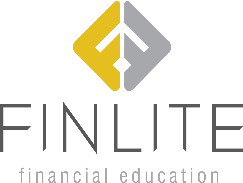 [Speaker Notes: The Research and Monitoring Division of the Council comprises a highly specialized team of multidisciplinary professionals. Together, the members of the team combine expertise in medical and nursing care, law, epidemiology, public health, accounting, health economics, information management and business administration. The team is responsible for monitoring the impact of the Act, researching developments and recommending policy options to the Department and Ministry of Health, to improve the regulatory environment. √

The act establishes a health system based on decentralised management, principles of equity, efficiency, sound governance, internationally recognised standards of research and a spirit of enquiry and advocacy which encourages participation. It promotes a spirit of co-operation and shared responsibility among public and private health professionals and providers and other relevant sectors within the context of national, provincial and district health plans√]
Pharmaco-economics as division of health economics
Pharmaco-economics has been defined as “the description and analysis of costs of drug therapy to healthcare systems and society” (Bootman, et al. 1996:8). 
Pharmaco-economics research identifies measures and compares the costs (i.e. resources consumed) and the outcomes (clinical, economic and humanistic) of pharmaceutical products and services.
Pharmaco-economic methods or tools can be separated into two distinct categories: 
Economic, that is, Cost consequence, Cost benefit, Cost effectiveness, Cost minimisation, Cost utility
Humanistic that is, Quality of life, Patient preferences, Patient satisfaction evaluation techniques
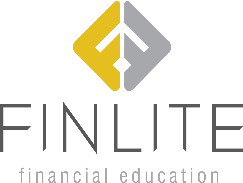 [Speaker Notes: Pharmaco-economic concepts and methods have been in use since the early seventies. The trend in the use of pharmaco-economics in formulary decision making, disease management programmes as well as to determine the cost effectiveness of healthcare interventions is on the increase. Pharmaco-economic analyses can be used to evaluate drugs for formulary status.]